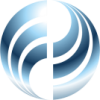 АО «САРАПУЛЬСКИЙ РАДИОЗАВОД»
РАБОТА 
НАД ПРОЕКТОМ
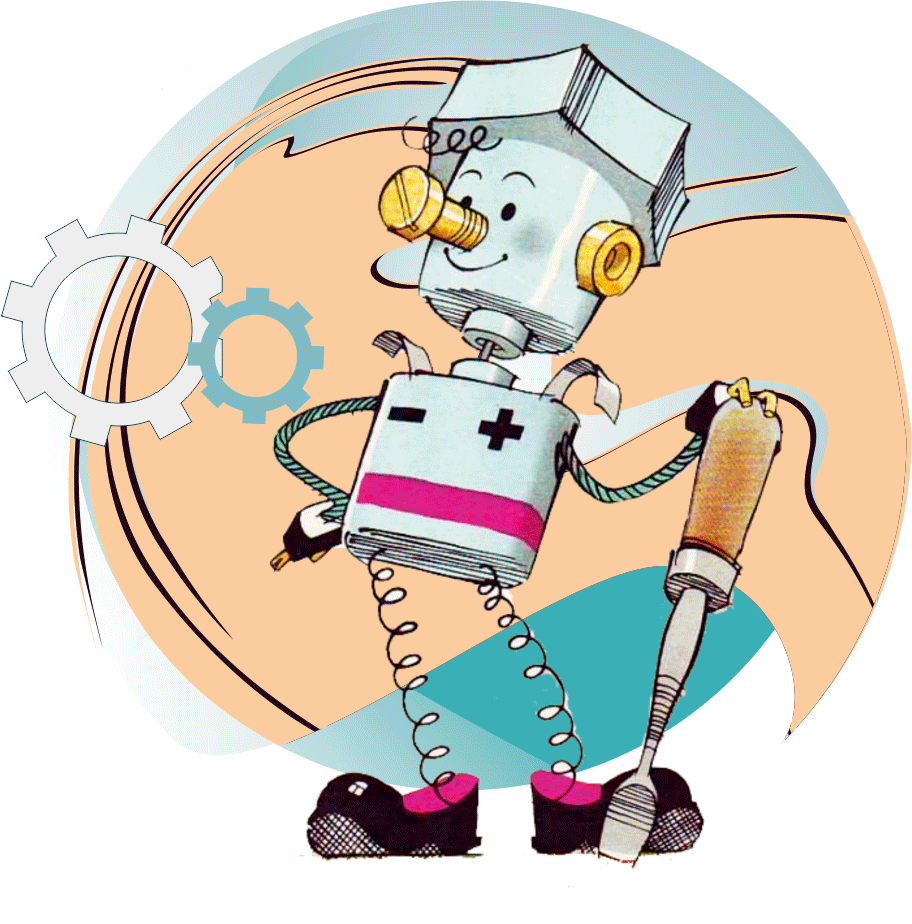 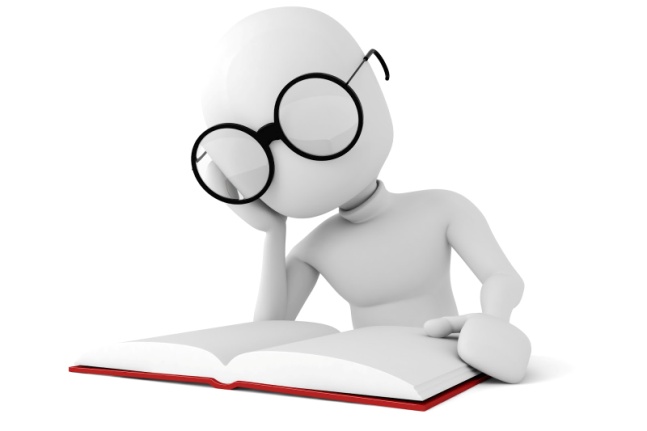 На данном этапе выбираются и формулируются задачи, которые будут разрешены в ходе проектной деятельности.
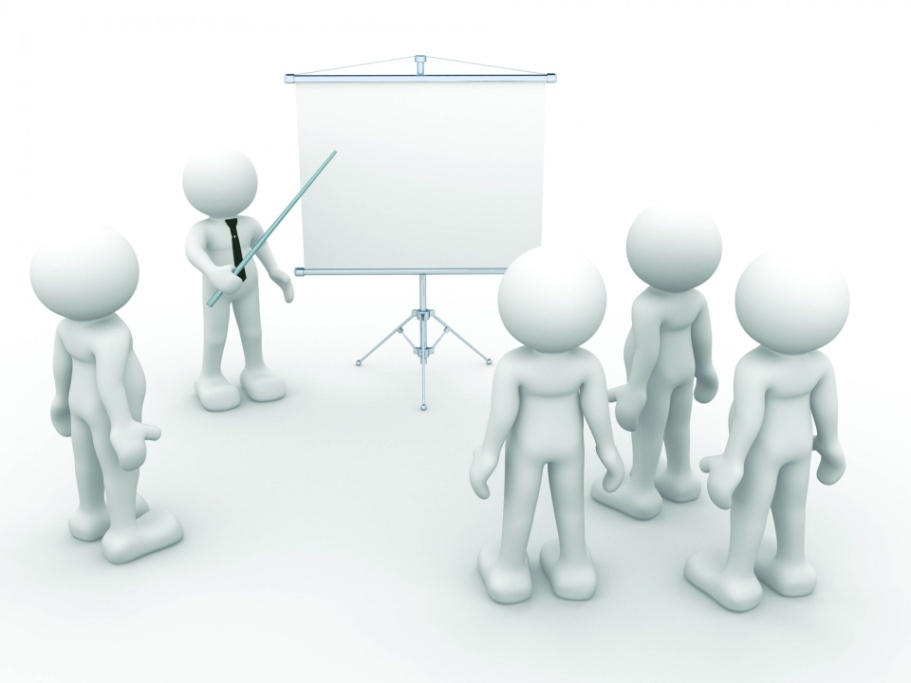 1 этап.Погружение в проект.
На данном этапе:
 определяются направления работы
 указываются способы источников     информации 
пути решения
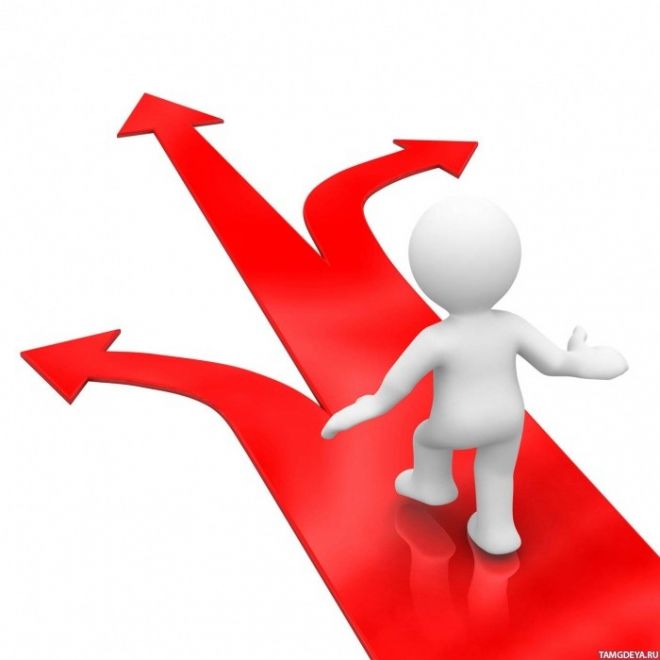 2 этап.Организационный(разработка плана мероприятий).
Поиск необходимой информации:
сбор данных
изучение теоретических положений, необходимых для решения поставленных задач. (Как  пример: изучение соответствующей литературы, проведение опроса, анкетирования по изучаемой проблеме и т.д.)

Подготовительные работы:
разработка технического задания
определение материалов
поиск технологий и инструментов

   Создание работы в соответствие  с заданием
   Участие в консультационных встречах со специалистами АО «СРЗ»
3 этап.Осуществление деятельности.
на этом этапе определяются способы обработки полученных данных
испытание своего проекта, предварительная его демонстрация
понимание проблемы, цели и задач созданного изделия. Определение способов его применения,
   какие проблемы он решает.
 Результаты представляются в
 виде созданного продукта и 
 презентации.
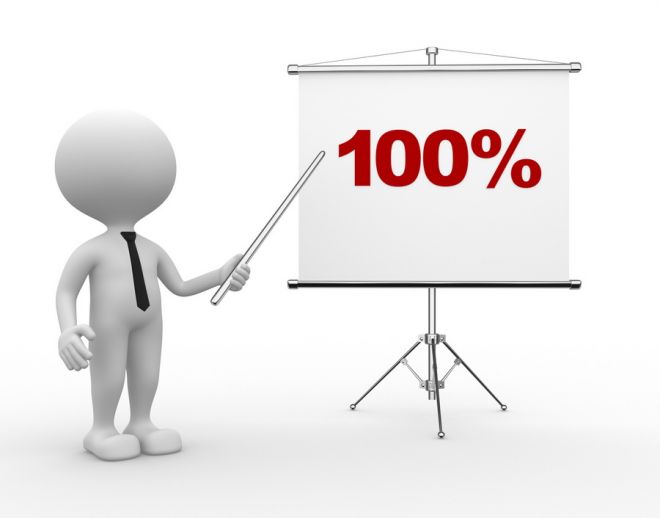 4 этап.Оформление результатов проекта.
оформление результатов на конкурс: подготовка в виде доклада, дискуссии и т.д. 
обсуждение и анализ полученного результата 
проверка выдвинутой гипотезы, обсуждение возможных путей применения полученных результатов на практике 
осуществляется самооценка проделанной работы
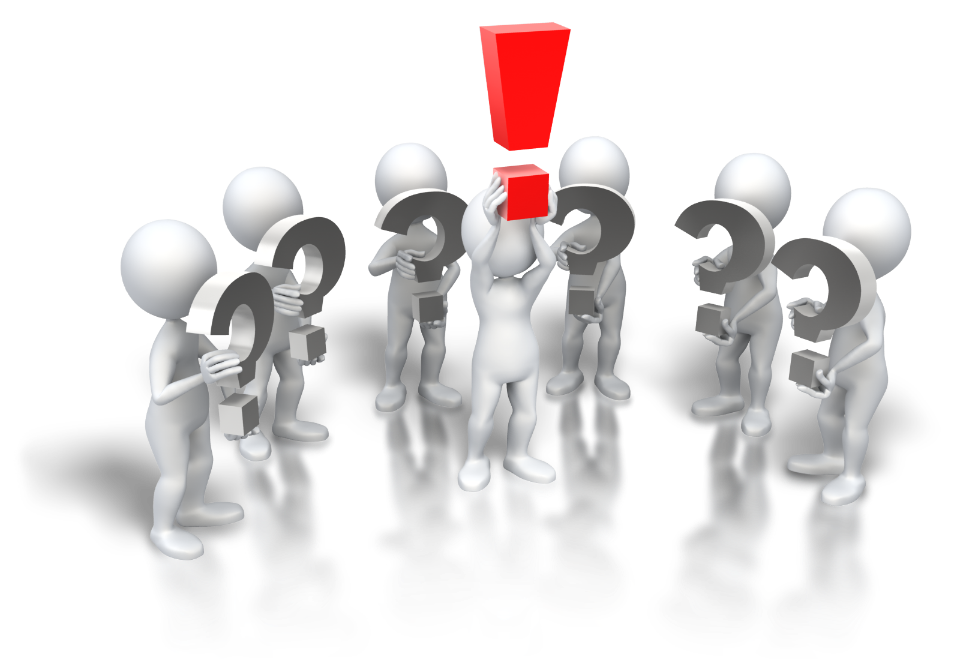 5 этап.Обсуждение полученных результатов.